GLASNO BRANJE
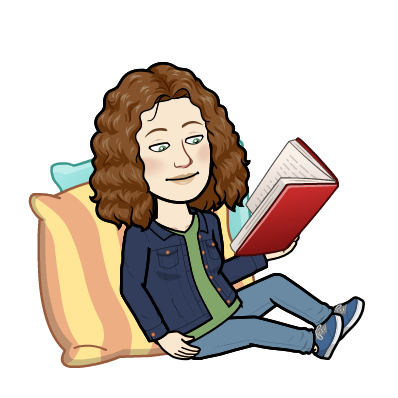 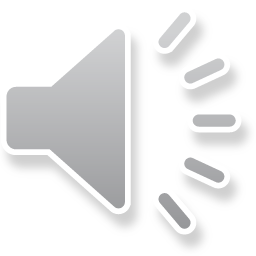 NA KAJ MORAMO BITI POZORNI PRI GLASNEM BRANJU?
Berem glasno in razločno. 
Pravilno branje s/z, v, k/h …
Upoštevam končna ločila.
Pravilno preberem tudi težje, daljše besede.
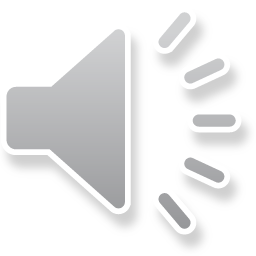 Izberi si besedilo in ga glasno beri.
Ne pozabi. 

Berem glasno in razločno. 
Pravilno branje s/z, v, k/h …
Upoštevam končna ločila.
Pravilno preberem tudi težje, daljše besede.
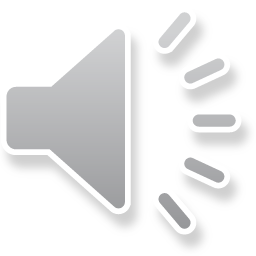 Še ena pravljica za konec.
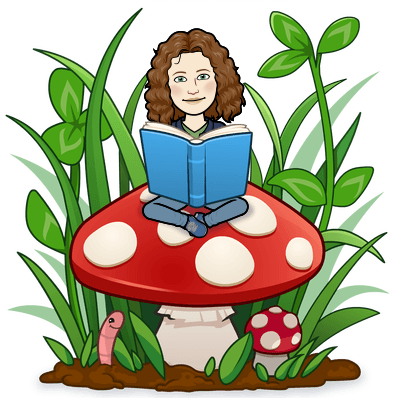 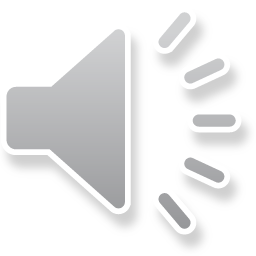